What You Need to Know About Financial Aid
TOPICS
Free Application for Federal Student Aid (FAFSA) 

FAFSA fafsa.gov – apply for federal aid (or download app)

FSA ID   fsaid.ed.gov – username & password

Cost Of Attendance (COA)

Expected Family Contribution (EFC)

Types of Financial Aid

Special circumstances
What is Financial Aid?
Funds provided to students and families to help pay for educational expenses
(This includes student loans)
[Speaker Notes: Loans are considered a type of financial aid – you’ll see why as we continue]
Free Application for Federal Student Aid (FAFSA)
FAFSA process begins October 1st of senior year
Must apply every year
File @ www.fafsa.gov – 
or download myStudentAid” app
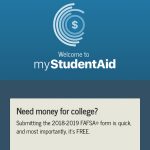 [Speaker Notes: Some types of aid are not affected by the Priority filing dates:  If you qualify for Pell, you will receive it.  Other types of aid such as the Supplemental Grant we talked about and the work-study programs are limited – first come, first served;]
FAFSA
File on or soon after October 1st for best possible awards = potentially more $$$$ for college
Montana’s priority date:  December 1st
especially important for families with high financial need
Bottom line:  Even if you miss a “priority” date, you must submit your FAFSA to qualify for other aid (Pell, Federal Loans, etc.)
[Speaker Notes: You can check for out-of-state school’s priority date on FAFSA.gov – click on “Deadlines”]
Federal Student Aid ID (FSA ID)
Website: https://fsaid.ed.gov (username/password)
Student and one parent must apply for FSA ID
Legal electronic signature on FAFSA & student loan MPN
Links to IRS to transfer Federal tax data into FAFSA
Should not be shared with anyone
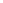 [Speaker Notes: MPN = Master Promissory Note for student loan borrowing]
What is Expected Family Contribution (EFC)?
Calculated using info from the FAFSA
Stays the same regardless of college
			Cost of Attendance 
			- Expected Family Contribution (parent & student)
			= Financial Need = types of aid you may receive
[Speaker Notes: The EFC basically tells us what type of aid you qualify for.   This is the basic equation used by every financial aid office to calculate your eligibility for different financial aid awards.]
Types of Financial Aid
GIFT AID
Federal Pell Grant
Federal Supplemental Educational Opportunity Grant (FSEOG)

Scholarships
SELF-HELP
Federal Work-Study (FWS)
Federal Direct Subsidized & Unsubsidized Student Loans
Federal Direct PLUS (Parent) Loans

Private (Not Federal) Loans
Gift Aid: Grants
Typically does not have to be paid back
Based on financial need
Examples:  Pell, FSEOG (Federal Supplemental Educational Opportunity Grant) 
Maximum full-time PELL Grant $6095 (0 EFC)
[Speaker Notes: If you are awarded a grant, and drop out before completing, you may have to repay all or a portion of your grant!]
Self-Help Aid: Loans
Examples:  Federal Direct Subsidized &  Unsubsidized Student Loans  (5.05%)
(Interest accrues on Unsubsidized Loan while enrolled)
Federal Direct Parent PLUS Loans (7.6%)
PRIVATE Education loans

Only borrow what is really needed
[Speaker Notes: Interest is set for the next academic year each July 1.  Once your student borrows for that academic year, the interest rate is set for that year’s loans.  When the rate changes again next July 1, it will be loans going forward; your previous loans stay at the same interest rate for the life of the loan.]
Federal Direct Subsidized/Unsubsidized Student Loans
No credit check, no co-signer
No payments* until student ceases to attend at least ½ time 	
Six month grace period before payments start
Multiple disbursements, 30-day delay rules
Loan fee charged 1.062%
Repayment/cancellation/forgiveness
*Can pay interest while in school (unsubsidized)
[Speaker Notes: Interest is set for the next academic year each July 1.  Once your student borrows for that academic year, the interest rate is set for that year’s loans.  When the rate changes again next July 1, it will be loans going forward; your previous loans stay at the same interest rate for the life of the loan.

FEES:  For SUB/UNSUB:  1.068 -1.069% depending on first disbursement  Fees for PLUS are 4.272% to 4.276% depending on the date of the first disbursement.  On a $5500 loan, that means a fee of approximately $58.80 – actual loan disbursement would be $2720 per semester or a total of  $5441.20.   

Loan may be discharged upon death or permanent total disability of student]
Direct Loan Annual Limits - Students
Dependent Undergraduate Students
NOTES:  You do not have to accept the full amount offered
If Parent is denied a PLUS Loan, student can borrow additional $4,000 Unsub per year
Federal Direct Parent PLUS Loan
PARENT is borrower – not the student
Credit check performed; parent can be denied*
Interest accrues immediately
Can request payment delay
7.6% interest – loan fee 4.248%
Can borrow up to COA less other aid received

*If PLUS loan denied, student can borrow additional $4,000/yr Federal Direct Unsubsidized Student Loan
[Speaker Notes: Loan is discharged if student, parent borrower dies]
Private Education Loans
Credit check performed; can be denied
Student usually requires a co-signer (parent)
Payments begin immediately
Interest and terms vary
Usually exhaust federal eligibility first
Self-Help Aid: Work-Study Employment
May reduce need to borrow
Student earns a paycheck
Amount awarded not credited to student account
Does not count against you as income on FAFSA
Answer “YES” on FAFSA to work-study question
[Speaker Notes: May reduce need to borrow]
Gift Aid: Scholarships
Awarded on the basis of merit, skill, or unique characteristic
GPA, Athletic, Music, local community – check with HS counselor & college you are attending
Reachhighermontana.org
Scholly
Reach Higher Montana Scholarship 2.5 GPA $1,000
Most scholarships are from local community or college you are attending
What is Cost of Attendance (COA)?
A budget for college which includes:
Tuition & Fees (direct – paid to school)
 Room & Board 
Books & Supplies
Miscellaneous (indirect)
Transportation (indirect)
 COA will vary widely from college to college
[Speaker Notes: Think of “COA” as your BUDGET for the nine months of the school year – what you will spend on average for all expenses.]
12 or More Credit Enrollment Status:
2018-2019 Cost of Attendance (COA)
Completing the FAFSA
Eligibility:
Degree seeking
Citizenship status
Selective Service registration
Maintain Satisfactory Academic Progress (SAP)
Pell Eligibility – 12 semesters max (F/T)
[Speaker Notes: These are the three biggies and must be correct.]
FAFSA
Skips unnecessary questions
 Provides instructions & real-time help
Check application status & make corrections
Renewal FAFSA
[Speaker Notes: Explain what a renewal FAFSA is – some demographic info is pre-populated to save time
Explain how to pre-fill FAFSA for a sibling – click link on Confirmation page to pre-populate parental info on second FAFSA for sibling]
FAFSA – The IRS Data Retrieval Tool
Transfers Federal tax data from IRS to FAFSA
FAFSA indicates tax data has been verified by IRS
Participation voluntary
Reduces documents needed by financial aid office
2019-2020 – Use 2017 Federal tax data (PPY)
[Speaker Notes: Prior Prior Year info – this is first year we are using the PRIOR year taxes (2015) instead of current (2016).  Next year will be PPY – 2015 again – transitional year to get on new system of using PPY for filing FAFSA]
Student Dependency Status
Was student born BEFORE January 1, 1996? (until 24 years old)
Working on a graduate degree (completed Bachelors Degree)
Married,  Veteran, Active Duty, or have dependents that you support more than 50%
Since turning age 13, became an orphan, was in foster care, was a dependent of or ward of the court
Is currently designated by one of several agents/agencies as homeless or at risk of being homeless
Emancipated minor at age of majority
Legal Guardianship
Documentation usually required

If even one “Yes”  – student independent (parent info not required)
[Speaker Notes: You can go through the dependency questions – 24, married, kids, dependents, orphan, ward of court etc. and  Typically documentation will be required]
Frequent FAFSA Errors
Wrong Social Security numbers

Divorced/remarried parental information

Reporting assets incorrectly

Household size/# in college
[Speaker Notes: If there is something wrong with your FAFSA, talk to the financial aid office about whether you need to correct your FAFSA.  Many errors are caught and fixed by the Financial Aid office for you.]
Parent info – if required
Divorced/Separated/Remarried Parents:

Who did student live with most in last 12 months?

If #1 isn’t clear, who provided the most financial support in last 12 months?

Stepparent’s info is always included

Note: Both legal parents’ (biological or adopted) incomes 
are used if living together, regardless of marital status or gender
[Speaker Notes: If parents]
Information Reported on FAFSA – Student and Parents
Taxed income
Untaxed income (ex. child support received) 
Most Assets
Completing the FAFSA – Reported Assets – Students and Parents
Report net worth only (value minus debt):

Stocks, bonds, money markets; CDs; rental property, second home, etc.

Current balances of  cash, savings, checking on the day you complete the FAFSA
Completing the FAFSADo NOT Report these assets:
Balance in retirement accounts – IRAs, 401ks, pensions  

Family home you live in

Family farm that you live on and operate

Family business – you own more than 50% & employ less than 100 people

Life insurance values
[Speaker Notes: You do not report any of these assets on the FAFSA – they are not considered when determining your families’ need or ability to contribute to your education]
Special Circumstances
Change in employment/income
Change in parent marital status
Death of a parent
Contact college Financial Aid Office directly
[Speaker Notes: IMPORTANT:  If your family’s income is drastically different in 2016 than it was in 2015 (lower!), contact the financial aid office to ask about completing a special conditions form.  
Excessive medical expenses – must be greater than 11% of your income and not covered by insurance.]
The Financial Aid Process - Summary
School’s Financial Aid Office receives FAFSA info
FAFSA is completed and submitted for processing by student and family
Federal Processor determines “EFC” – Expected Family Contribution – and sends info to schools listed on FAFSA
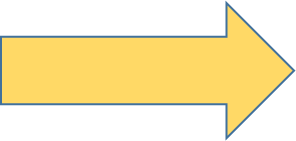 Financial Aid office reviews, verifies, corrects info & determines financial need based on EFC
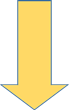 FAO creates Financial Aid Award “Package” and prepares Award letter
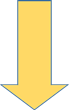 VERIFICATION
Student responds to award letter BEFORE DEADLINE; accepts aid offers, rejects aid offers – or accepts lesser amounts if desired (example Student loans)
Student receives Award letter showing Cost of Attendance, Expected Family Contribution, Estimated Financial Need, and the financial aid awards you are being offered.
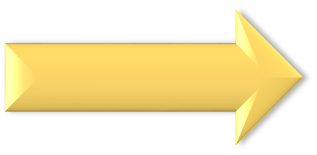 [Speaker Notes: Final summary – the whole process on one slide.]
How Does the Bill Get Paid?
Funds go to student’s school account – not to student
School charges are paid first
Federal aid is disbursed equally by semester/trimester (also most scholarships)
Refund check/ACH/debit card issued if credit balance
You pay if balance due
Make a budget/make it last 

What is FERPA?
[Speaker Notes: Note:  Some schools will allow the student to charge books at the school bookstore and pay with their financial aid.  ASK.  
Disbursement – by semester (½ fall, ½ spring) or over three trimesters if the school is fall, winter spring
Generally next disbursement is at beginning or even the middle of first month back at school after the holiday break – some schools do not disburse refunds until 30 days after the start of class 
SUMMER aid is generally awarded separately in spring – after summer course schedule comes out. 

This is the time to sit down with your student and discuss how much they have to spend throughout the semester so they will not run out of money!]
Other Resources
$5000 ETV for Foster Youth www.reachhighermontana.org 
Reach Higher Montana Scholarships
Scholly
www.mus.edu – Montana based scholarships
Tribal – MUS American Indian Tuition Waiver
Voc-Rehab
ROTC/Military
Tax Credits/deductions
[Speaker Notes: Taxes – Talk to your tax accountant]
Questions?
Please complete our survey at rhmsurvey.org
For a chance to win a $25 gift card

Thank you for attending!



Jennifer Almli, Regional Director
Reach Higher Montana
jalmli@reachhighermontana.org